PRAVILA ZA USPEŠNO OPRAVLJANJE OBVEZNOSTI POUKA NA DALJAVO
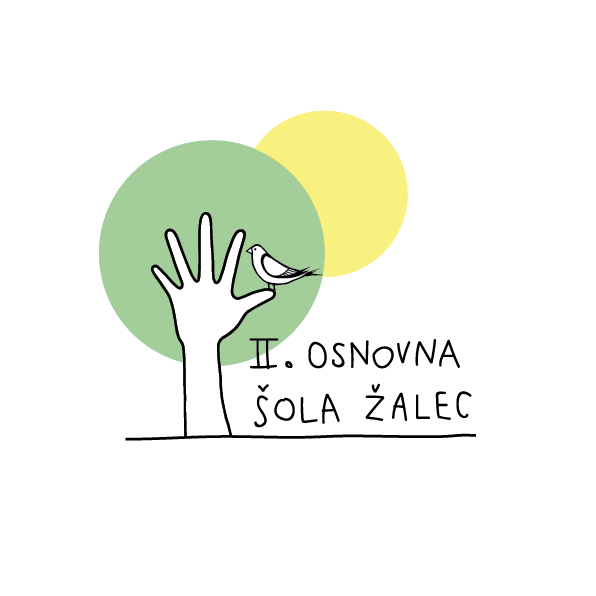 ŠOLSKA SPLETNA STRAN
Redno spremljam navodila in gradiva na šolskih spletnih strani (rubrika-pouk na daljavo).
Pozorno preberem in opravim naročeno. 
Svoje naloge oddajam skladno z navodili in roki na razredno elektronsko pošto.
Da bom uspešnejši, šolsko delo redno in sproti opravljam.
KOMUNIKACIJA
Pri pisni in ustni komunikaciji sem vljuden, uporabljam knjižni jezik in pravila pravopisa.
BONTON NA VIDEOKONFERENCI (pouk na komunikacijskem kanalu- ZOOM)
Pred konferenco:
Spremljam urnik ZOOM-srečanj.
Pravočasno vstanem.
Se primerno uredim.
Si pripravim učne pripomočke in prostor. 
V videokonferenčno okolje se vključim pravočasno. 
Ob računalniku sedim na stolu za mizo in sem v vidnem polju kamere. 
Če je le možno, poskrbim, da me nihče ne moti. Odmaknem se v tih in miren prostor. Če nimam pogojev za tih in miren prostor, o tem obvestim učitelja, sam pa zaradi lažjega sledenja razlagi uporabljam slušalke.
BONTON NA VIDEOKONFERENCI (pouk na komunikacijskem kanalu- ZOOM)
Med videokonferenco:

Ne jemo.
Če potrebujem odmor za toaleto, o tem preko sporočila obvestim učitelja.
Aktivno sodelujem in se odzivam na vprašanja učiteljev. 
Izključim mikrofon,ko govori nekdo drug, kamer imam vključeno ves čas.
Se prijavim k besedi z dvigom roke
Počakam na besedo.
Vključim mikrofon,ko govorim jaz. 
Klepet uporabljam le za postavljanje vprašanj ali za odgovarjanje na vprašanja učiteljev. 
Pri komunikaciji z učitelji in drugimi učenci sem spoštljiv. Ne uporabljam izrazov, ki bi lahko posegali v dostojanstvo drugih, npr. žaljivk, kletvic in podobno. 
Ure videokonference so namenjene samo učencem, ki mu je posredovana povezava.
Če je v prostoru, kjer imam videokonferenco, še kdo od družinskih članov, to sporočim učitelju.
BONTON NA VIDEOKONFERENCI (pouk na komunikacijskem kanalu- ZOOM)
Splošno:

Posredovanje povezav tretjim osebam je prepovedano. 
Videokonferenco je prepovedano snemati.
Učenci ne smejo ustvarjati posnetkov videokonference in jih posredovati. To je hujša kršitev pravil.
BONTON NA VIDEOKONFERENCI (pouk na komunikacijskem kanalu- ZOOM)
Obvezna prisotnost: 

Pri vseh oblikah pouka na daljavo redno sodelujem. 
Na videokonferencah sem prisoten po urniku.
Prisotnost je obvezna.
Če sem odsoten na videokonferenci, se pozanimam o predelani učni snovi in nadomestim zamujeno.
STARŠI
Spodbujajte in preverjajte rednost otrokovega šolskega dela.
Šolsko delo je obveznost in odgovornost otroka.
Starši ste, kot zakoniti zastopniki otroka, zakonsko dolžni skrbeti, da otrok obiskuje obvezno osnovno šolo (tudi na daljavo).
Če je otrok odsoten na videokonferenci, starši njegovo odsotnost opravičite razredniku. 
Zaradi varovanja osebnih podatkov vseh udeležencev videokonference, razen povabljenih, starši (in ostali) ne smejo prisostvovati pouku. 
Starši otroku po svojih zmožnostih pomagajte le v primeru tehničnih zapletov. 
Če učenec nima možnosti sodelovati na videokonferencah preko kamere, starši to predhodno sporočijo razredniku. 
Zagotovite otroku miren prostor 
Spoštujte zasebnost vseh učencev 
Upoštevajte varstvo osebnih podatkov
V primeru ugotovljenih kršitev teh pravil, bo šola obvestila starše.
V kolikor ti ne bodo odzivni, se bomo obrnili na druge možnosti in inštitucije.